Chapter two
Research Problems and Hypothesis
4/23/2020
1
Defining a Research Problem
A problem properly stated
is half solved.
				John Dewey
Research problem
The first and the foremost stage in the research process is to select and properly define the research problem. 

A researcher should first identify a problem and formulate it so that it is susceptible or amenable for research. 

A research problem in general, refers to an unanswered question or problem which he/she would like to find answer or a solution to.

A research problem is one that requires a researcher to find the best solution for a given problem. 

That is, to find out by which course of action the objective can be attained optimally in the context of given environment.
4/23/2020
3
Considerations In Selecting The Research Topic
The research topic to be undertaken for the study must be carefully selected. This task is more difficult than it appears.
In the case of academic research, the help of research guide should be taken. Every researcher must find out his own salvation for research problems for it the research problems cannot be borrowed. 
The research problem must spring from the minds of the researcher. A research guide can at the most only help the researcher to choose a subject. 
Nevertheless, the following guidelines can be useful while selecting a research problem:
The research topic is achievable
The research topic is specific
The research topic is relevant
The research topic is of researcher’s interest
The research topic is satisfying the project guidelines
The research topic is not controversial, is not overdone, and is not too narrow or too vague
4/23/2020
4
Technique of defining a research problem
Defining a problem is stating the problem along with laying the boundaries within which a researcher shall study the problem with predetermined set of objectives. 
How to define a problem is a herculean task and should not be accomplished hurriedly?
The process of formulating a research problem consists of a number of steps. A brief description of these steps is given below.
Identify a broad area or subject field
 Research topic should be in the field in which the researcher would like to work. This will help him to find an interesting topic. For example, if the researcher is management program student, he/she may be inclined to work in the area of marketing, finance, human resource management or banking and insurance after graduation. 
Or if the researcher is social work or public health student, he/she may be inclined to work in the area of youth welfare, alcoholism, refugees or intending to work with patients who have HIV/AIDS. 
As for as the research journey goes these are the broad research areas. Accordingly the researcher can select a broad area of his/her interest.
4/23/2020
5
2. Dissect the broad areas into subareas: At the outset the researcher has to realize that all the broad areas mentioned above - marketing, finance, human resource management or banking and insurance, youth welfare, alcoholism, refugees and HIV/AIDS have many aspects. 
For example, there are many aspects and issues in the area of alcoholism, illustrated in figure below.
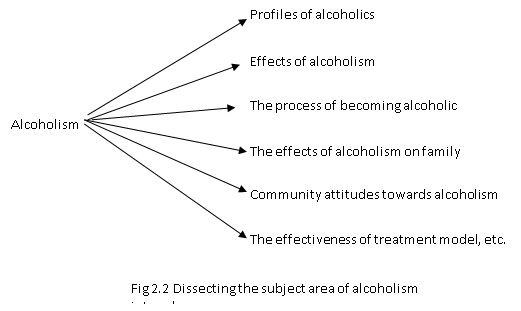 4/23/2020
6
Similarly, the researcher can select any area from other fields such as marketing of banking and finance and go through this dissection process. 
In preparing this list of subareas, the researcher should discuss with colleagues and consult others who have knowledge of the area
Number of new ideas can be developed through such an exercise. This is known as experience survey. Experience survey sharpens the researcher’s focus of attention on aspects within this subarea.
3. Select what is of most interest 
It is neither feasible nor advisable to study all sub areas. Out of this list, the researcher has to select issues or sub areas about which he/she is passionate. 
One way to decide what is of most interest is to delete all those sub areas in which the researcher is not very interested. 
At the end of this process, it will become very difficult for the researcher to delete anything further.
4/23/2020
7
4. State the problem in general way
Once the sub area is selected, the researcher has to state the problem in a general way. The researcher can himself state the problem or he can seek the guidance of the research supervisor or the subject experts. 

In the case of sponsored research project and business research there is some directive from an organization / sponsoring authority and hence, the problem can be stated accordingly.

 In the case of social science research, the researcher may undertake preliminary survey (often called pilot study). 

The problem defined in general may contain ambiguities which must be resolved by thinking and rethinking, literature review, discussion with the experts etc.
4/23/2020
8
5. Understand the nature of the problem
To define a problem, it is necessary to first understand the nature and origin of the problem.

 In the case of business research and funded research studies, this can be done by discussing with those who first raised it in order to find out how the problem originally came about and with what objectives in view.

 In the case of academic research, the problem is stated by the researcher himself and hence, he should consider all those points that induced him to take up this problem. 

The researcher should also understand the environment in which the problem is to be studied.
4/23/2020
9
Raise the questions
 A research topic is not same as a research problem. A research problem tends to be more specific. 

Once the issue from the list is selected, the researcher has to ask himself/herself, 
‘what is that I can find out about in this sub area?’,
 ‘why does this research to be carried out?’, 
‘is there any gap in the literature or does it contribute to existing theory and/or management practice?’ etc. 
The researcher has to make a list of whatever questions come to his/her mind relating to his/her chosen sub area and if he/she thinks there are too many to be manageable, once again he has to go through the process of elimination
4/23/2020
10
Research questions are the most important aspects of a research for the following reasons:
1. They help to set boundaries for conducting literature review and help to identify the key literature.
2. They help in proposing suitable methodology.
3. They allow easier analysis.
4. They help to draw together a reasonable set of conclusions and make reference to previous research.
4/23/2020
11
7. Survey the available literature
 All available literature must be surveyed by the researcher before he arrives at a definition of the problem.
 It helps to know what studies have already undertaken on related issues. 
This also helps the researcher in finding what data and other materials are available which helps the researcher in narrowing the issues in the subarea chosen. 
In academic research, it helps the researcher to know if there are certain gaps. 
Studies on related problems also throw light on the type of difficulties that may encounter in the present study.
4/23/2020
12
8. Rephrase the problem
Finally, the researcher has to rephrase the research problem into a working preposition. 
Once the nature of the problem has been understood, the environment within which the problem has to be studied has been identified, literature survey has been carried, discussion with the research supervisor and the experts has been carried out, rephrasing the problem into analytical and operational terms is not a difficult task. 
Through rephrasing, the researcher puts the research problem in as specific as possible so that it will become operationally viable and will help in the development of working hypothesis.
4/23/2020
13
9. Formulate objectives
The next step in defining the research problem is to formulate research objectives which grow out from research questions. 
The main difference between the research questions and the research objectives is the way in which they are written. 
Research questions are transformed into behavioural aims by using action oriented words such as ‘to find out’, ‘to assess’, ‘to examine’, ‘to ascertain’ and ‘to identify’.
Some scholarly researchers suggest to use two types of objectives; main objectives (also termed general objectives) and sub objectives (also termed specific objectives). The main objective is overall thrust of the present study. 
The sub or the specific objectives are the specific aspects of the topic that the researcher wants to investigate within the main framework of his/her study. Sub objectives as for as possible should be numerically stated and should be worded clearly and unambiguously.
4/23/2020
14
General Objective of the Research 
The general objective of the research is to critically evaluate the value chain analysis of tomato in Amhara region of Ethiopia.

Specific Objectives of the Research 
To analyse production and supply of fresh tomato in Ethiopia 
To quantify and analyse post-harvest loss/wastage of tomato 
To conduct analysis for possible ways to reduce post-harvest loss
To conduct business analysis of tomato paste and dehydrated tomato powder
To prepare a valid procedure and work instructions for the product and the production process
4/23/2020
15
10. Formulate the research hypotheses
The research hypotheses are the tentative prepositions relating to research questions. 
The research hypotheses are based on and derived from research questions. 
In fact, the research questions are interrogative and the research hypotheses are declarative. 
Research question: Is there difference in the academic performance of boys and girls students
Research hypothesis: there is no significant difference in the academic performance of boys and girls students
The research hypotheses aim at answering the research questions. 
It is not mandatory that every research study should formulate and test research hypotheses. However, in all analytical and experimental studies, hypotheses should be set up in order to give proper direction to research.
4/23/2020
16
Meaning of hypothesis
A hypothesis is an assumption or supposition to be proved or disproved. It is a formal question that the researcher intends to resolve. 
Hypothesis is the principal instrument in research. They guide the research in right direction and decides what type of data to be collected and what type of analysis to be carried.
Most of the research studies particularly in social sciences are carried out with the deliberate object of hypotheses testing.
The managerial decisions often are based on the testing of hypotheses and the decisions are made on the basis of such tests.
4/23/2020
17
The hypothesis testing thus enables the researchers to make probability statements about population parameter(s).

The hypothesis may not be proved absolutely, but in practice it is accepted if it has withstood a critical testing. 

While a hypothesis is useful, it is always not necessary. At times the researcher may be interested in collecting and analysing the data indicating the main characteristics without a hypothesis.
4/23/2020
18
Types of hypotheses

Null (Ho) and alternative hypothesis (H1 or Ha )
If the researcher wants to compare method A with method B about its superiority and if he proceeds on the assumption that both methods are equally good, then this assumption is termed as null hypothesis.

As against this, he may think that method A is superior (or method B is inferior), he is then stating what is known as alternative hypothesis.

Suppose the researcher wants to test the hypothesis that the population mean (µ) is equal to the hypothesised mean (µH0) = 200. Then one can say that the null hypothesis is that the population mean is equal to the hypothesised mean 200 and symbolically he can express it as:
	H0 : µ = µH0 = 200
4/23/2020
19
If the sample results do not support this null hypothesis, the researcher should conclude that something else (i.e., alternative, H1 or Ha) is true. What he concludes rejecting the null hypothesis is known as alternative hypothesis.
The set of alternatives to the null hypothesis is known as alternative hypothesis. If the researcher accepts H0, he will be rejecting H1 and if he accepts H1, he will be rejecting H0. For H0 : µ = µH0 = 200, he may consider three possible alternative hypotheses as below.
4/23/2020
20
The alternative hypothesis is the one which the researcher wishes to prove and the null hypothesis is the one which the researcher wishes to disprove. That means the null hypothesis is the one which the researcher wishes to reject and the alternative hypothesis represents all other possibilities.
In general, the null hypotheses states no difference or no relation. Few examples of null and alternative hypotheses are given below;
 H0 : There is no significant difference in academic performance between boys and girl students
 H1 : There is significant difference in academic performance between boys and girl students
H0 : There is no significant relation between training and performance of employees
 H1 : There is significant relation between training and performance of employees
Null hypothesis should always be specific i.e., it should not state about or approximately a certain value.
Researcher proceeds on the basis of null hypothesis keeping in mind the alternative hypothesis in view.
4/23/2020
21
CHARACTERISTICS OF HYPOTHESIS
Hypothesis should be clear and precise. The type of data to be collected and the type of analysis to be adapted to large extent depends on the hypothesis. 
	Care should be taken by the researcher in using the words in formulating the hypothesis. Some words may have several meanings. The researcher may use a word in one context but it may mean different to different people. For example, “dispose”. 
2.   Hypothesis should be capable of testing. Many research studies have bogged down because of un-testable hypotheses. Further hypothesis should be amenable to testing within a reasonable time.
4/23/2020
22
3. Hypothesis should state relationship between variables, if it happens to be a relational hypothesis. For example, a hypothesis “there is positive association between the extent of training and the performance of employees”.

4. As far as possible, hypothesis should be stated in most simple terms so that it is easily understood by all concerned. One has to keep in mind that simplicity of hypothesis is nothing to do with significance.
4/23/2020
23
The Research Proposal Writing
The research proposal is the key ‘gateway’ details of how your research will be conducted
document to your Thesis. It sets out the main
In many universities the dissertation/Thesis cannot be progressed until a supervisor has been allocated and the research proposal agreed between a student and his/her supervisor

It is also a key document in formulating and crystallising your topic ideas into a ‘do-able’ dissertation
24
Purpose
Organising and developing your topic ideas
  Testing the scope of the research
  Identifying an appropriate supervisor
  Convincing others on the merit of your idea
  Serves as a contract between the researcher and sponsor
  Initiating the research process
  Being a basis on which to develop your research
  To make the reader to understand:-
What you are going to do
Objectives of the research
Methodology
Expected output
25
Before start writing the proposal
Consider the following points
Do I have the clear research question?
Have I read broadly and deeply in that area?
Have I discussed the topic with peers?
Have I enough time and fund to start?
Do I feel support from faculty and friends?
A substantial amount of work has to be done before a proposal can be written
And be prepared
To make mistakes and learn
To write and rewrite many times
To spend many hours looking for information
To have your writing criticized
To feel confuse and hopeless some times
26
What the proposal should contain?
It should answer:
What do you want to do?
Why do you want to do it?
Why is it important?
Who is going to benefit from the result?
Who has done similar work?
How are you going to do it?
How long will it take?
How much will it cost?
27
Structure of the proposal
Cover Page
Title
Approval Page
Abstract
Table of Contents
Acronyms
Background to the problem or study
Problem statement
Objectives of research
Scope of study
Significance of study
Literature review
Methodology
Proposed schedule/time frame
Financial request
References
Appendix
28
Title
A good proposal has a good title
It is the first thing that help the reader begin to understand the nature of work
Focused
Highlighting the main contribution of the research work
Use the keywords
Avoid ambiguous or confusing word
Introduction
Background study
Problem statement
Objectives of study
Significant of study
Scope of study
Background study
review of A general e area of research
29
Problem statement
Start with a general statement of the problem or issues
Make sure the problem is restricted in scope
Make sure the context of the problem is clear
Cite the references from which the problem was stated previously
Provide justification for the research to be conducted
What motivate you to conduct the proposed research
Highlight the problems/demerits of the available techniques
30
Significance of research
From the literature review, gap analysis can be conducted in order to see how the proposed research would fill in the gap in the area of research

How does the proposed research relate to the existing knowledge in the area

Explicitly state the significance of your purpose or the rationale for your study

A significant research is one that:
Develops knowledge of an existing practice
Develops theory
Expands the current knowledge or theory base
Advances current research methodology
Related to a current technological issue
Exploratory research on an unexamined issue
31
Scope and Limitation
Provide the area/scope that will be considered in the proposed research and justification why it is being considered.
Indicate some of the anticipated limitations that you will face while you will conduct the research.
32
Methodology
Must related to the research objectives
Highlight the breadth and depth of research
Identify variables
Research design – it would be good to put it into a flow chart
Data collection plan
Give a detailed sampling plan – the target population characteristics, specific sampling plan, target sample size
33
Methodology
Instrument/tools
Describe the instruments will be used to gather data (tests, techniques, surveys, etc)
Provide reliability and validity information to show techniques are valid for the study
Describe how the variables will be measured
Provide justification for selection of instruments based on theory, research question, subject characteristics, etc.
Provide published reliability of instrument and plan to establish reliability
34
Literature review
Selecting sources
Select literature that is relevant or closely related to the problem and purpose
Emphasize the primary sources
Use secondary sources selectively
Concentrate on scholarly research articles
Discuss your criteria for inclusion of articles
The literature should have an introduction, body and conclusion
The introduction defines the framework of the review, the body that evaluates the literature and the conclusion summarizes the current state of knowledge on the problem
35
Proposed schedule Financial request,, References
The time span for each activities to conduct the research should be indicated clearly

Describe how the study will be conducted When, How, Where and By whom the data will be collected
All the financial requirements needed to accomplish the research should be written in detail

Source of information used while compiling the research proposal should be written in acceptable format.
36
Why research proposal are unsuccessful
The problem is of insufficient importance
Purpose or demonstrated need is vague
Problem is more complex than the researcher realizes
Research is based on hypothesis that is doubtful or unsound
Assumptions are questionable; evidence for procedures is questionable
Approach is not objective enough
Validity is questionable, criterion for evaluation are weak or missing
Approach is poorly thought out; methods poorly demonstrated 
Application is poorly prepared or poorly formulated
Proposal is not explicit enough, lack of details, too vague or too general
37
Continued…
Rationale is poorly presented, logical processes not followed
Methods or procedures unsuited to stated objectives
The design is too ambitious or otherwise inappropriate
Unethical or hazardous procedure will be used
The procedure is not well enough organized, coordinated or planned 
Some problems are not realized or dealt with adequately
The overall design is unsound or some techniques are unrealistic
The results will be confusing, difficult to interpret or meaningless
Results from previous research are inadequate
Proposer’s knowledge or judgment of the scientific literature  is poor
38